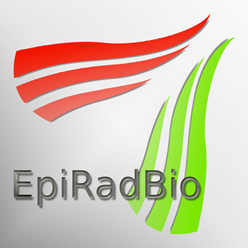 Ultrasonography surveyand thyroid cancer in Fukushima PrefecturePeter Jacob, Alexander Ulanovsky, Christian KaiserDepartment of Radiation SciencesInstitute of Radiation ProtectionWorkshop Radiation and Thyroid Cancer, Tokyo, 21-23 February 2014
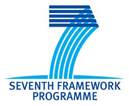 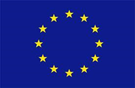 Questions addressed
Under the condition of on-going ultrasonographic screening in Fukushima Prefecture,
what are the expectations concerning thyroid cancer in the screened population?
Prevalencea during first screening
Subsequent incidenceb independent of exposure from accident
Incidence due to exposure from accident
Detectability of radiation effect
a Number of cases per number of individuals screened
b Number of new cases per number of individuals screened during a certain time period
1. Prevalence
1.1 Basic assumption
If the same screening protocol would have been applied, then
the ratios of prevalence in screened cohort and country-specific incidence rate
in Fukushima Prefecture and in UkrAm cohort 
should be are equal

PFp / λJapan,Fp  =  PUA1 / λUkraine,UA1    for hypothetical same screening
1. Prevalence
1.1 Basic assumption (continued)
Ratios of prevalence in screened cohort and country-specific incidence rate
in Fukushima Prefecture and in UkrAm cohort 
are equal except a factor taking account of the study protocol, fsp

PFp / λJapan,Fp  = fsp PUA1 / λUkraine,UA1
1. Prevalence
1.2 Data on prevalence
UkrAm cohort, first screening: 13 127 participants, average age: 22 years 
11.2 (95%CI: 3.2; 22.5) cases not associated with radiation
PUA =0.09% (95%CI: 0.02%; 0.17%)
Tronko et al. J Natl Cancer Inst 2006
# nodules > 5 mm / # nodules > 10 mm = 1568 / 475 = 3.3


fsp  = triangular distribution [1; 3.2]a
a based on data as of 31 July 2013
Fukushima Medical University (2013)http://www.fmu.ac.jp/radiationhealth/results/media/13-2_ThyroidUE.pdf
Jacob et al. Radiat Environ Biophys 2014
1. Prevalence
1.2 Data on prevalence (continued)
Size distributions in Hong-Kong study similar for nodules  and tumors:
# nodules > 5 mm / # nodules > 10 mm =  398 / 169 = 2.4
# tumors > 5 mm / # tumors > 10 mm = 11 / 5 = 2.2
Yuen et al. Head Neck 2011
1. Prevalence
1.3 Data on country-specific incidence rates
Cases per 105 person-years
National Cancer Center
http://ganjoko.jp/pro/statistics/en/	table download.html
2007
Age (years)
λJapan,Fp =  0.3 cases per 105 person-years (0.0003 %/year)
λUkraine,UA1 = 1.8 cases per 105 person-years (0.0018%/year)
1. Prevalence
1.4 Results on prevalence
Jacob et al. Radiat Environ Biophys 2014
Observed prevalence in municipalities targeted April 2011 – Mar 2012:
13/41493 = 0.031 % as of 30 Sep 2013
Fukushima Medical University (2013)http://www.fmu.ac.jp/radiationhealth/results/media/13-2_ThyroidUE.pdf
2. Incidence not related to radiation from accident
2.1 Screening factor for incidence
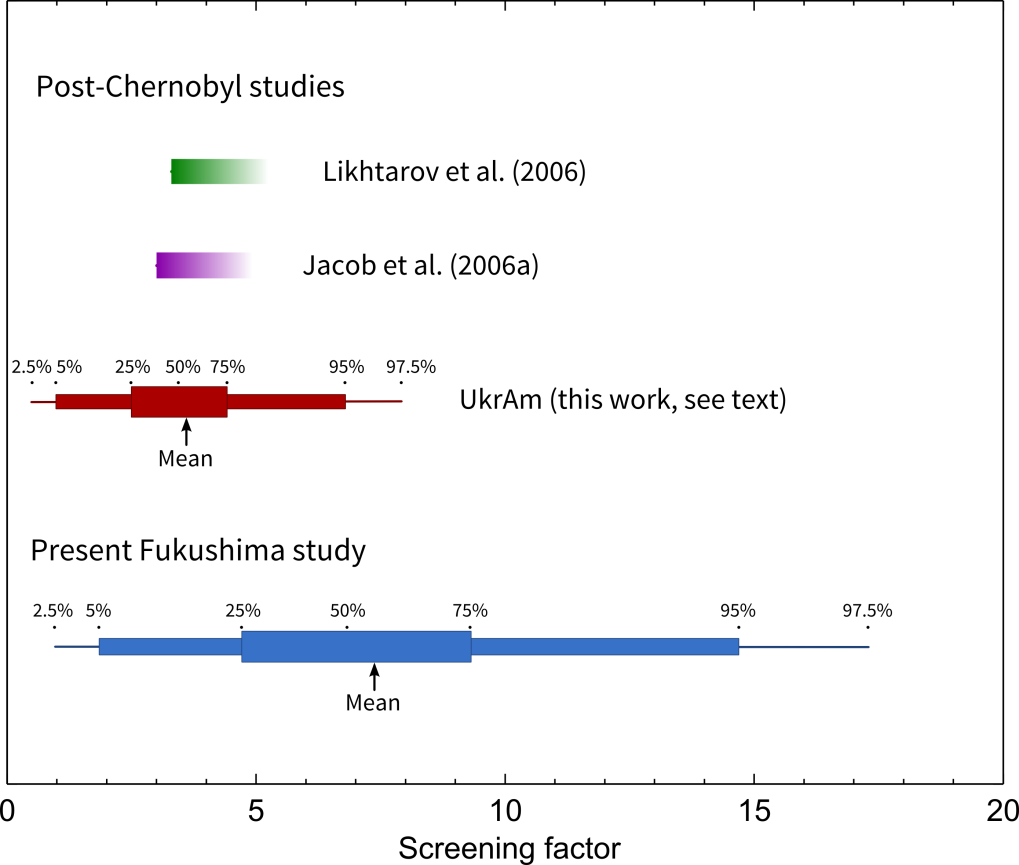 Screening factor in Fukushima Prefecture
= Screening factor in UkrAm cohort * fsp
= (EARUA/ERRUA)/λUkraine,UA2-4 * fsp
= 7.4 (95% CI: 0.95; 17.3)
Brenner et al. Environ Health Persp 2011
Jacob et al. Radiat Environ Biophys 2014
, Fscr
2. Incidence not related to radiation from accident
2.2 Results
Presented in Section 3
3. Incidence due to exposure from accident
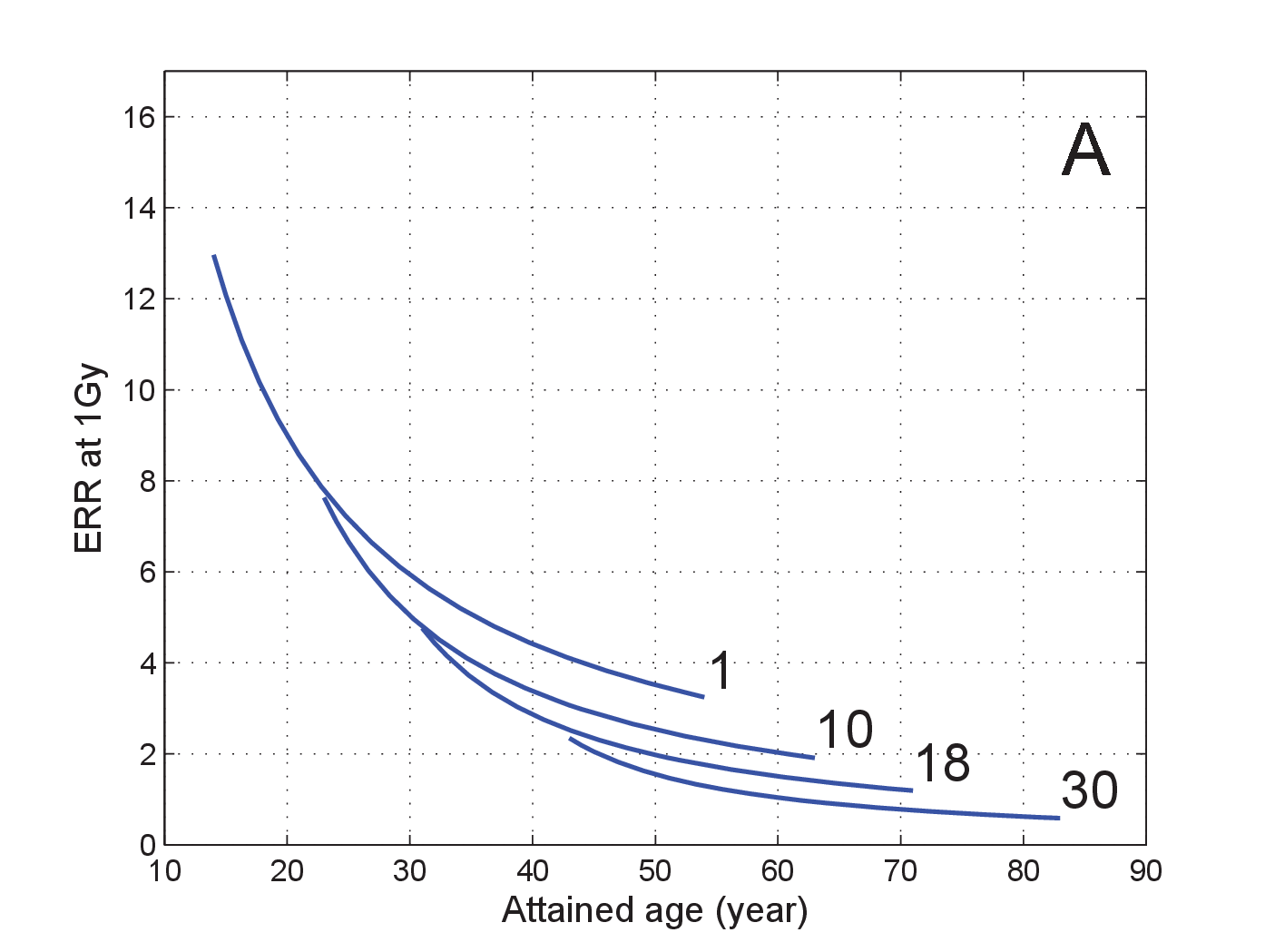 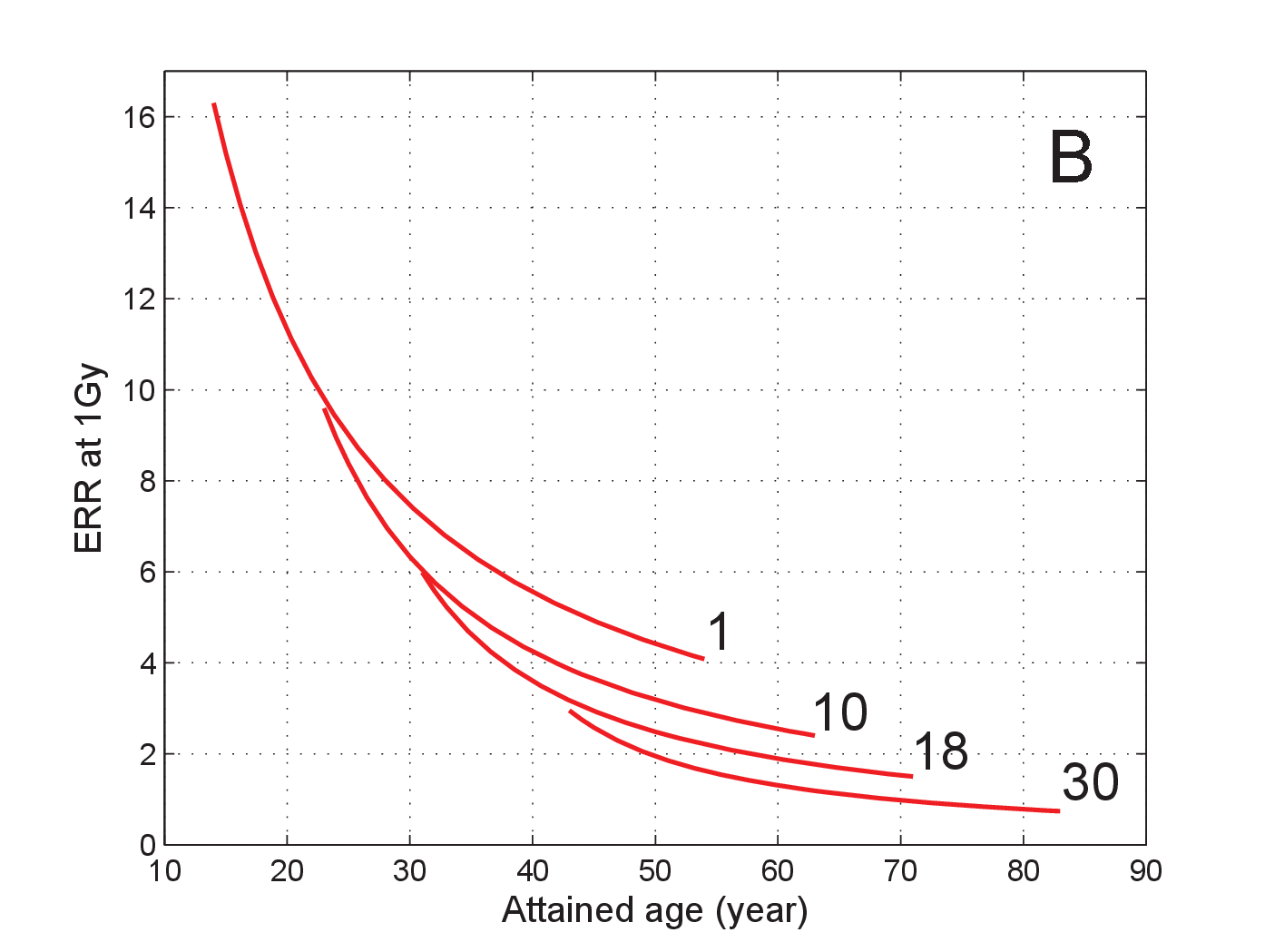 females
3.1 Risk model for LSS members not participating in AHS
males
Relative risk decreases with increasing age at exposure and age attained

Excess rate decreases with increasing age at exposure and increases with increasing time since exposure
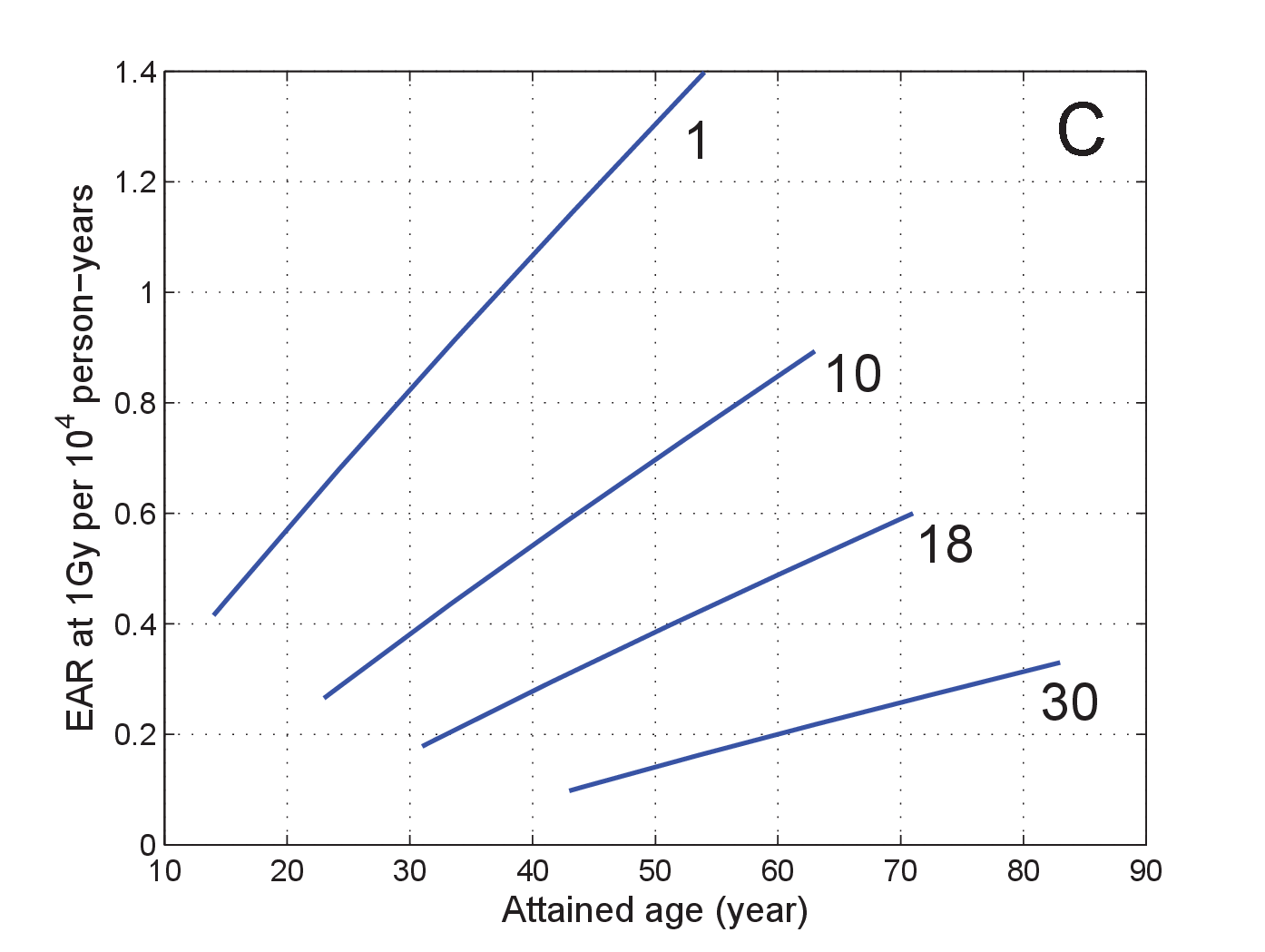 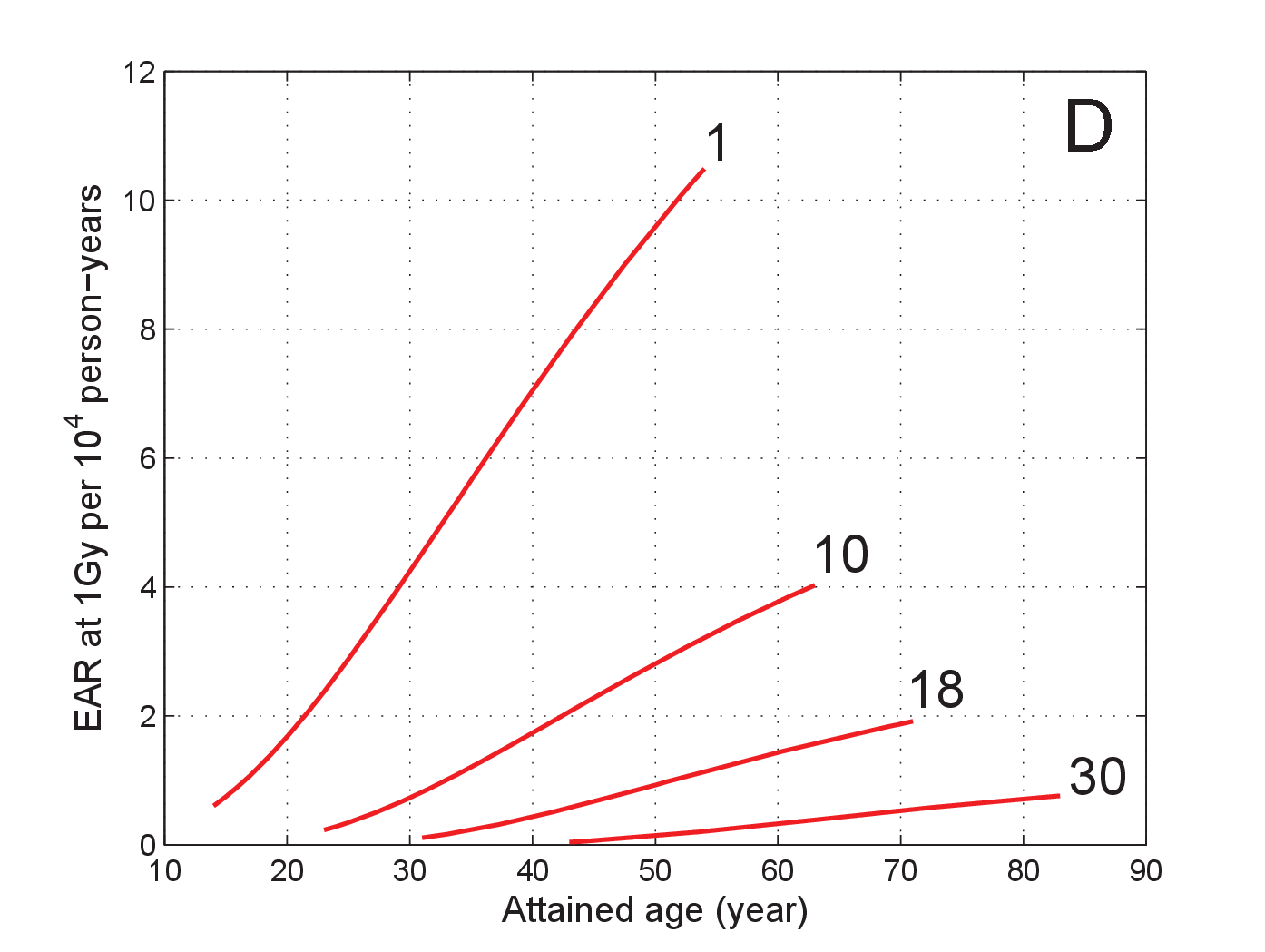 males
females
Jacob et al.Radiat Environ Biophys 2014
3. Incidence due to exposure from accident
3.2 Excess absolute rate per unit dose
Transfer of relative risk from LSS to Fukushima Prefecture

EARFp(s,e,a) = Fscr FL(a-e) FDDREF ERRLSS(s,e,a) λJapan(s,a)

FDDREF 	Uncertainty due to transfer to low dose and low dose rate
FL(a-e)	Minimal latency period of 3 years
Fscr	Screening factor





Predicts zero excess rate for young age attained	=> mixed transfer more plausible
Heidenreich et al. Radiat Res 1999 (FL)
Jacob et al. Occup Environ Med 2009 (FDDREF)
Jacob et al. Radiat Environ Biophys 2014 (Fscr, ERRLSS)
National Cancer Center, http://ganjoho.jp/pro/statistcs/en/table download.html (λJapan)
3. Incidence due to exposure from accident
3.3 Excess absolute rate at 100 mGy
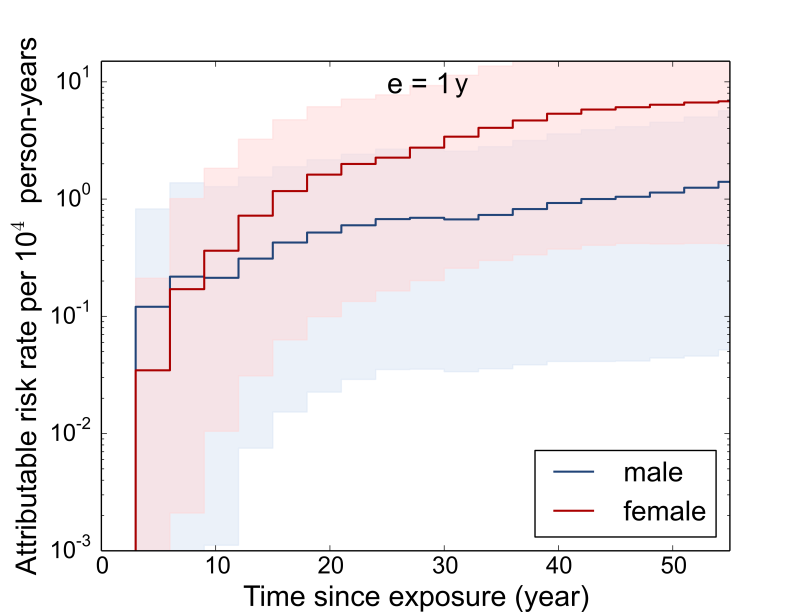 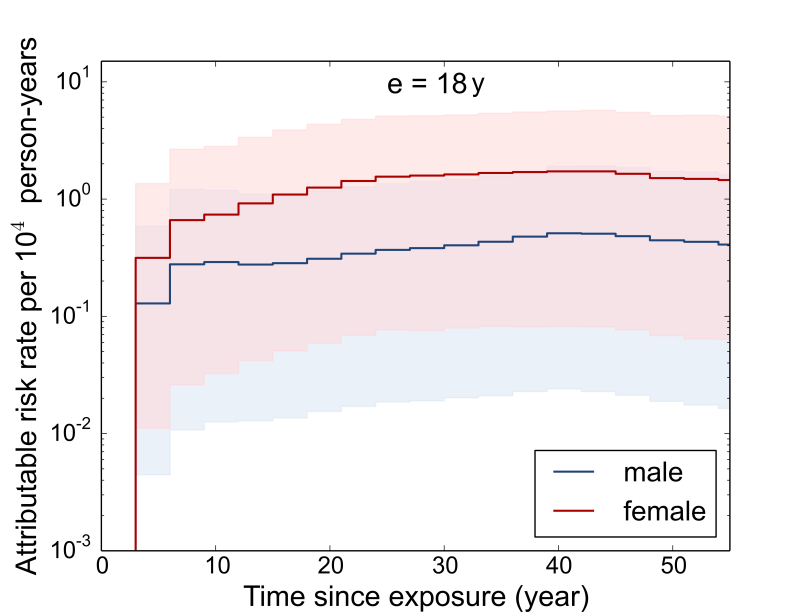 Jacob et al. Radiat Environ Biophys 2014
3. Incidence due to exposure from accident
3.4 Predicted incidence during two time periods
Baseline and attributable to assumed thyroid dose of 20 mGy
Main sources of uncertainty:  Fscr, ERRLSS, FDDREF
Jacob et al. Radiat Environ Biophys 2014
3. Incidence due to exposure from accident
3.5 Will radiation effects become detectable?
According to best estimates for female infants:
If a few thousand female infants would have a thyroid dose in the order of 50 mGy,
then the radiation effects will possibly be detectable after several decades

However, uncertainties are large:
Radiation effects may also become detactable for lower doses or smaller exposed groups
4. Comparison with other studies
4.1 Excess risk for thyroid cancer in post-Chernobyl studies
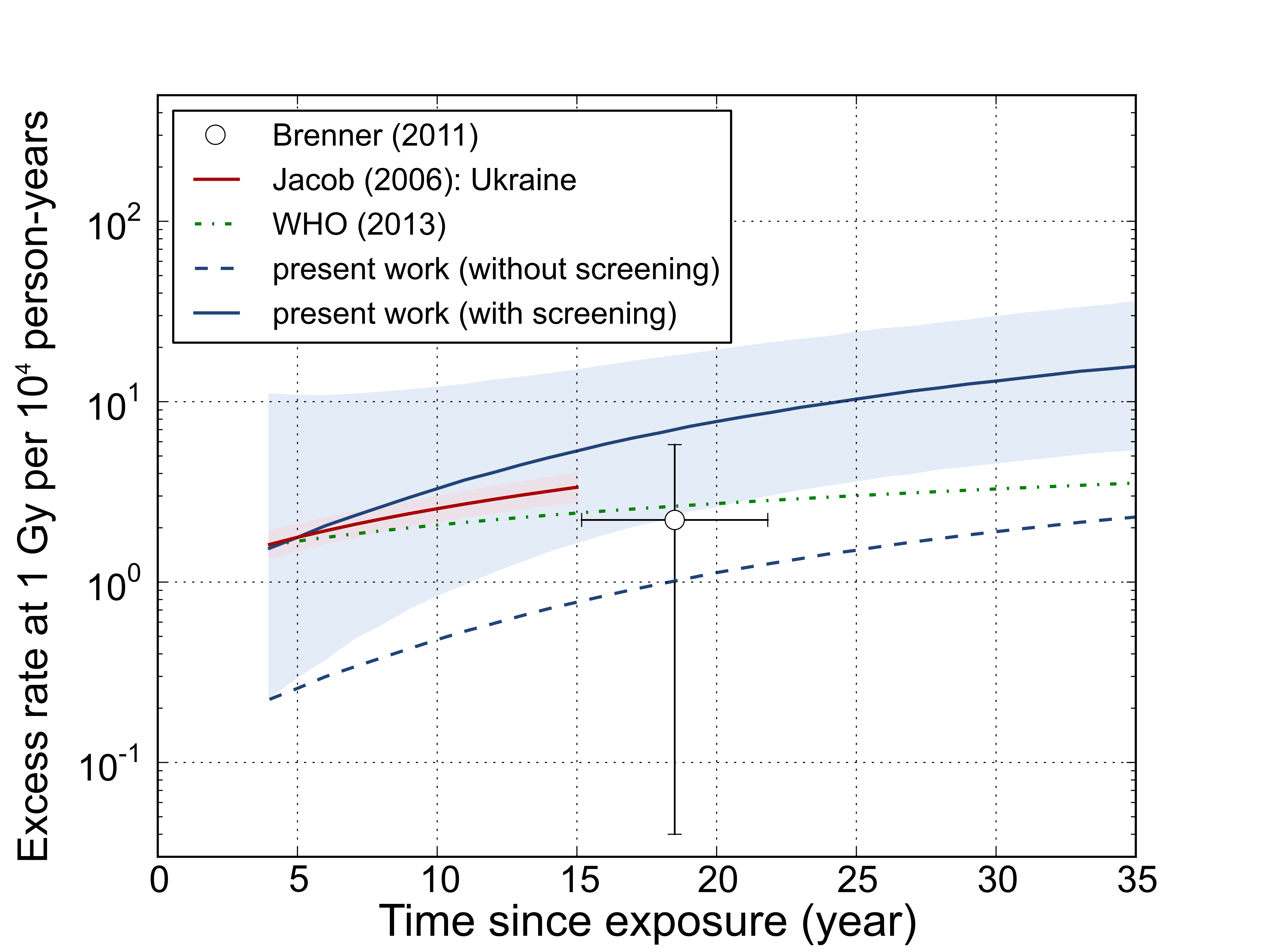 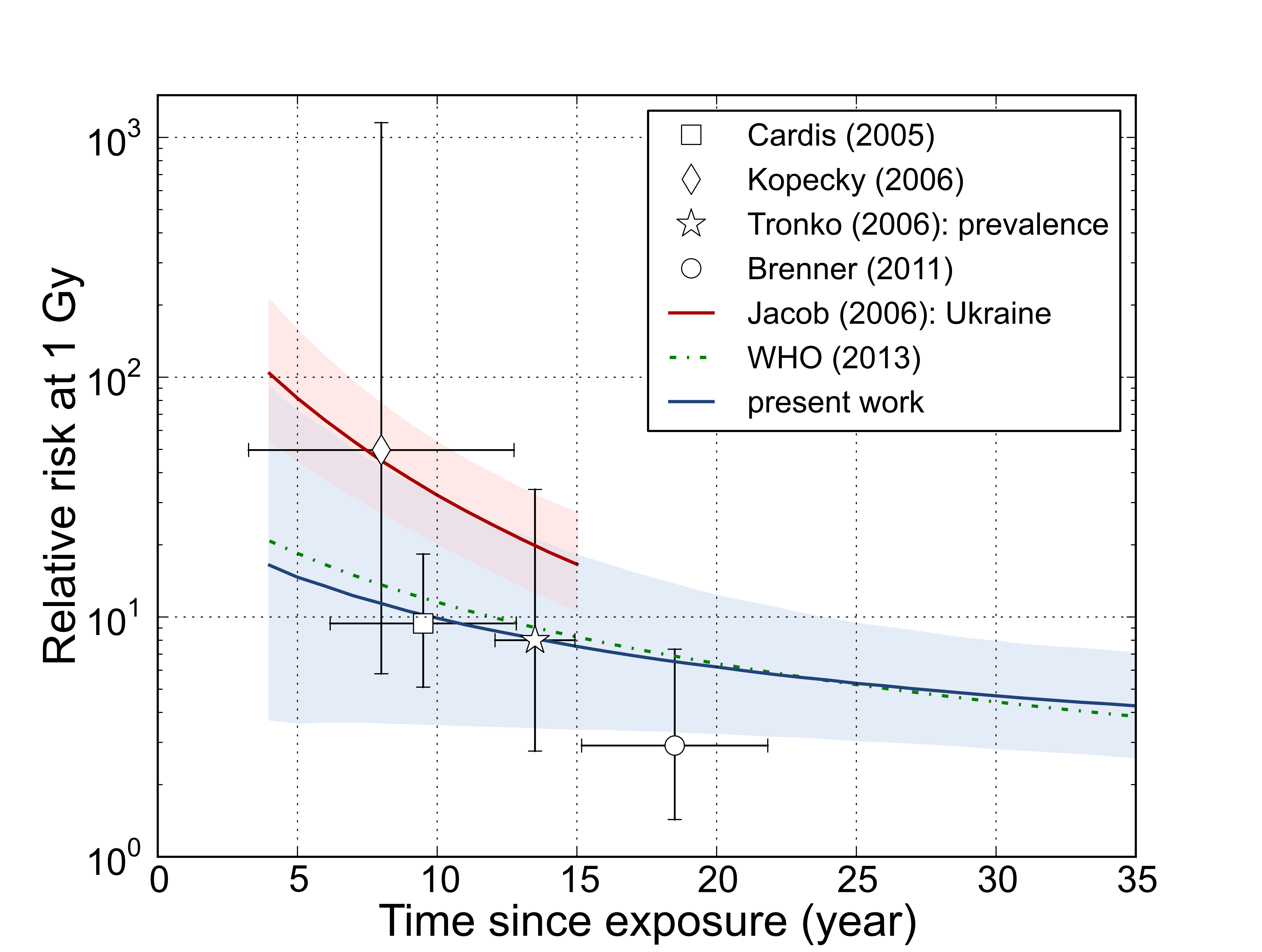 e = 7 years
e = 7 years
4. Comparison with other studies
4.2 Thyroid cancer risk predictions for 100 mGy by WHO (2013)
Compared to WHO (2013), Jacob et al. (2014) predict
higher thyroid cancer rates, because of ultrasonography survey
slightly lower relative risks especially for first few decades after exposure of girls, because of differences in radiation risk function
Summary of predictions for continued ultrasonography (1)
Predictions based on prevalence and screening factor in UkrAm study, and thyroid cancer risk function in LSS members not participating in the AHS  

Prevalence during first screening: 0.034% (95% CI: 0.009%; 0.085%)

Screening factor for incidence rate: 7 (95% CI: 1; 17)

Thyroid cancer incidence over 50 years: 2% (95% CI: 0.3%; 5%)

Excess 50y-incidence from thyroid dose 20 mGy: 0.1% (95% CI: 0.005%; 0.4%)
Summary of predictions for continued ultrasonography (2)
Excess 50y-incidence from thyroid dose 20 mGy: 0.1% (95% CI: 0.005%; 0.4%)Less than 5% of 50y-excess accumulate during first 10 years

Large uncertainties related to Fscr , ERRLSS, FDDREF and thyroid dose

Good agreement with post-Chernobyl studies

Compared to WHO higher rates,but lower relative risks (especially for first decades after exposure of girls)
Summary of predictions for continued ultrasonography
Predictions based on prevalence and screening factor in UkrAm study, and thyroid cancer risk function in LSS members not participating in the AHS  

Prevalence during first screening: 0.034% (95% CI: 0.009%; 0.085%)

Screening factor for incidence rate: 7 (95% CI: 1; 17)

Thyroid cancer incidence over 50 years: 2% (95% CI: 0.3%; 5%)

Excess 50y-incidence from thyroid dose 20 mGy: 0.1% (95% CI: 0.005%; 0.4%)Less than 5% of 50y-excess accumulate during first 10 years

Large uncertainties related to Fscr , ERRLSS, FDDREF and thyroid dose

Good agreement with post-Chernobyl studies

Compared to WHO higher rates,but lower relative risks (especially for first decades after exposure of girls)
Thank you for your attention !